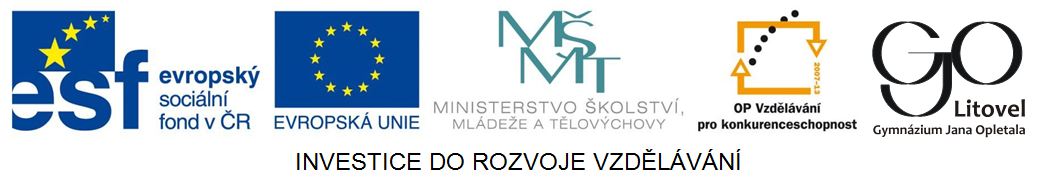 FYLOGENEZE ČLOVĚKA
nejstarší předchůdci člověka
PO1_DUM č. 1
Nejstarší primáti a hominidé
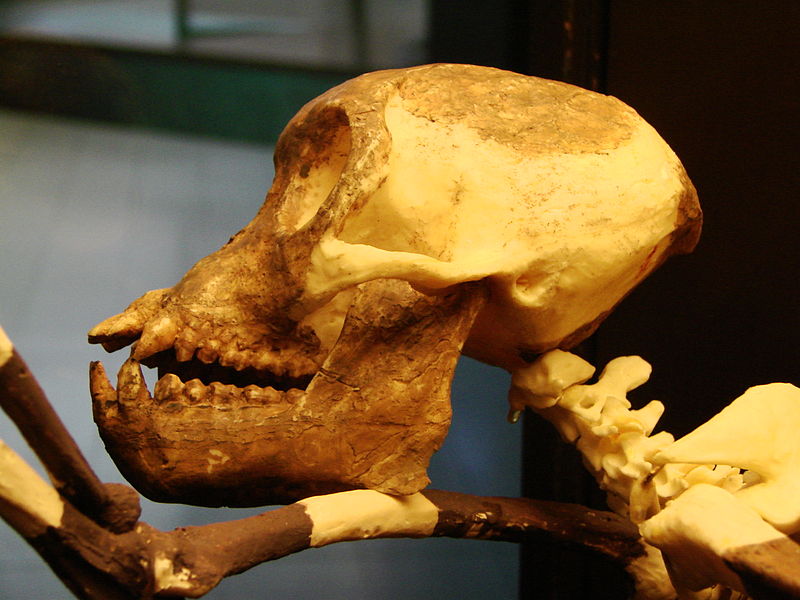 nálezy z Afriky
nejsou to přímý předkové
Primáti – před 60 mil. let
Lidoopi – před 30 mil. let
Proconsul
Dryopithecus
Sivapithecus (Ramapithecus)
Obr. 1 Proconsul africanus
Australopithecus
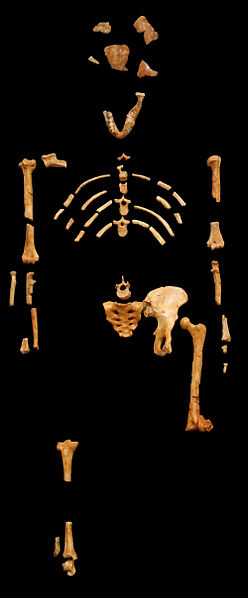 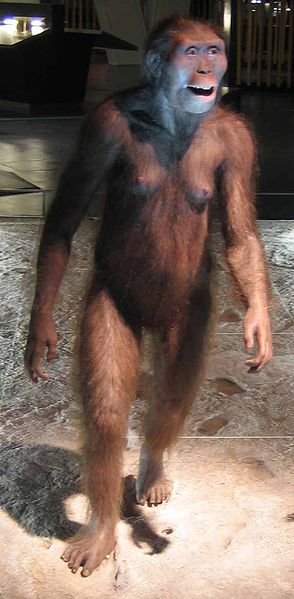 některé druhy jsou přímý předkové člověka 
Australopithecus afarensis
před 3,2 až 2,5 mil. let
 Afrika, Etiopie, Affar
nález kostry Lucy
býložravec (sběrač) 
otevřená krajina
bipedie

chůze po dvou
 úspora energie
Co znamená bipedie a jakou to přináší výhodu?
Klikněte pro odpověď.
Obr. 3
Kostra Lucy
Obr. 2 Australopithecus afarensis
Australopithecus
robustní
nejsou předkové člověka
specializovaní býložravci
Australopitecus boisei (Paranthropus)
gracilní
menší postavy
možní předkové člověka
předpokládané užívání nástrojů - dřevo
Australopitecus africanus
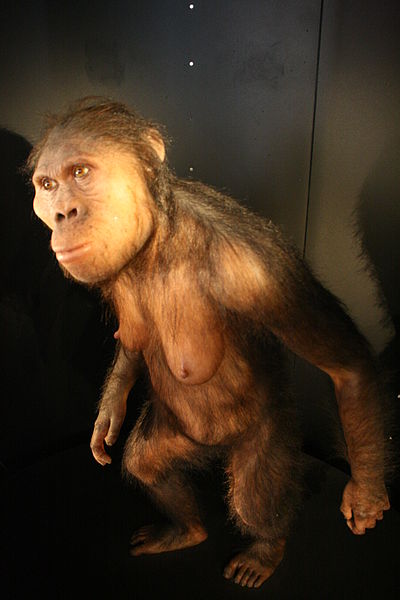 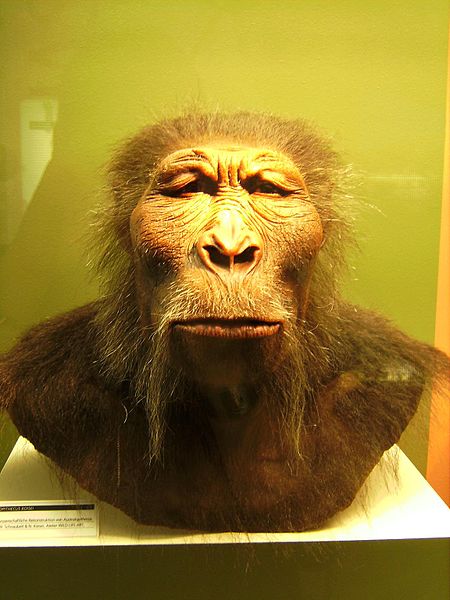 Obr. 5
Obr. 4
Hominizace
neboli polidštění je proces postupných tělesných a sociálních změn vedoucích ve vývoji primátů k člověku (rodu Homo)
rozšíření a zploštění hrudníku
změna pletence ramenního, umožňující rotaci paže
změny pánve, páteře a celé dolní končetiny v souvislosti s bipedním pohybem
posun týlního otvoru na spodek lebky
vývoj ruky – palec do opozice, jemná motorika
Hominizace
značné prohnutí páteře - napřímění postavy
ústup ochlupení
rozšiřování zubního oblouku
zvětšování kapacity mozkovny a další změny na lebce - vznik brady, ústup nadočnicových oblouků
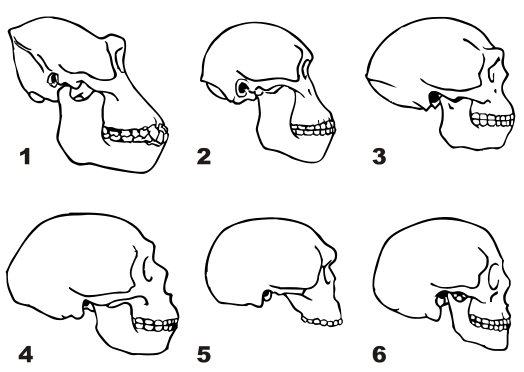 Obr. 6 Změny lebky
Gorila
Australopithecus
Homo erectus
 H. s. neanderthalensis
H. s. steinheinmensis
Moderní člověk
Homo habilis, člověk zručný
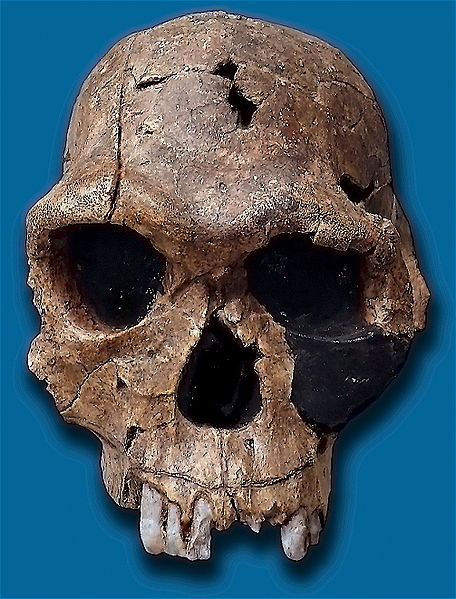 před 2,2 až 1 mil. let
přelom třetihor a čtvrtohor v Africe
všetečný potravní oportunista (mrchožrout)
kamenné nástroje
škrabky
pěstní klíny
rozbíjení kostí - morek
Obr. 7
Lebka H. habilis
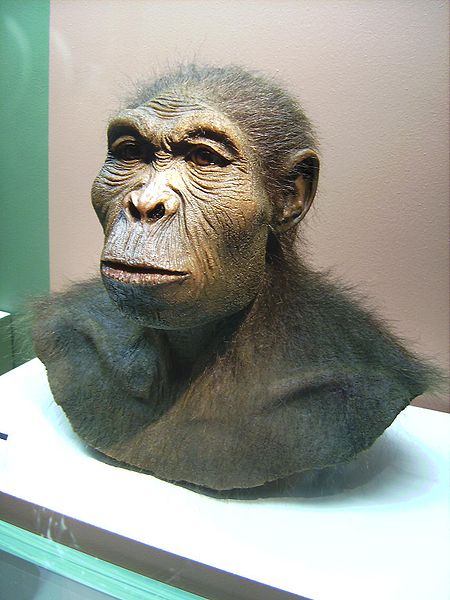 Obr. 8 Rekonstrukce
vzhledu H. habilis
Homo ergaster, člověk dělný
Afrika, nálezy již i mimo Afriku
1,9–1,4 mil let
dokonalejší nástroje než H. habilis
sběrač i aktivní lovec
velký mozek – rozvoj komunikace, řeč
ztráta ochlupení
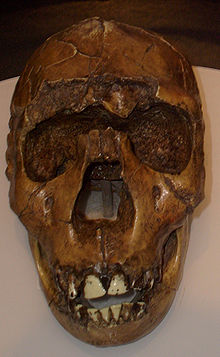 Obr. 8 Lebka H. ergaster
Zdroje
Obr. 1 Proconsul africanus  [cit. 2013-09-10]. Dostupný pod licencí Creative Commons Attribution-Share Alike 3.0 Unported license. na WWW: http://commons.wikimedia.org/wiki/File:Proconsul_skull_side_left_(University_of_Zurich).JPG
Obr. 2 Australopihecus afarensis  [cit. 2013-09-10]. Dostupný pod licencí Public domain na WWW: http://species.wikimedia.org/wiki/File:A.afarensis.jpg
Obr. 3 Kostra Lucy Dostupný pod licencí Creative Commons Attribution-Share Alike 3.0 Unported license. na WWW: http://commons.wikimedia.org/wiki/File:Lucy_blackbg.jpg
Obr. 4 Australopithecus boisei [cit. 2013-09-10]. Dostupný pod licencí Creative Commons Attribution-Share Alike 3.0 Unported license. na WWW: http://species.wikimedia.org/wiki/File:Paranthropus_boisei.JPG
Obr. 5 Změny lebky [cit. 2013-09-10]. Dostupný pod licencí Creative Commons CC0 1.0 Universal Public Domain Dedication. na WWW: http://commons.wikimedia.org/wiki/File:Craniums_of_Homo.svg
Obr. 6 Lebka Homo habilis [cit. 2013-09-10]. Dostupný pod licencí Public domin na WWW: http://commons.wikimedia.org/wiki/File:Homo_habilis-KNM_ER_1813.jpg
Obr. 7 Rekonstrukce vzhledu H. habilis [cit. 2013-09-10]. Dostupný pod licencí Creative Commons Attribution-Share Alike 3.0 Unported license. na WWW: http://commons.wikimedia.org/wiki/File:Homo_habilis.JPG
Obr. 8 Lebka Homo ergaster [cit. 2013-09-10]. Dostupný pod licencí Creative Commons Attribution-Share Alike 3.0 Unported, 2.5 Generic, 2.0 Generic and 1.0 Generic license. na WWW: http://commons.wikimedia.org/wiki/File:Homo_ergaster2.jpg


JELÍNEK, Jan a ZICHÁČEK, Vladimír. Biologie pro gymnázia: (teoretická a praktická část). 3., dopl. a opr. vyd. Olomouc: Nakladatelství Olomouc, 1998, 551 s., [38] s. barev. obr. příl. ISBN 80-718-2070-9